Sustainability Reporting andAssurance Practices
2021 MMPA Conference
Presented by: 
Roger Simnett 
Emeritus Professor, UNSW Sydney and
Professorial Research Fellow, Deakin University
Member – International Auditing and Assurance Standards Board (IAASB)
Who I am and what do I do?
[Speaker Notes: Who I am, what I believe in and positions I hold define this presentation. At all times do what you enjoy and what you believe is important. 
Believe that society is asking more of people and organisations than making financial returns
Thus accounting and auditing has a broader role than measuring financial position and performance
Held positions on numerous policy and standard-setting Boards, both nationally and internationally.
My research, both behavioral and archival,  is aligned to informing these positions.]
Structure for Session
Role of sustainability (NFI) reporting and assurance: developing credibility and trust. 
Trends and Drivers in NFI reporting and assurance
Assurance standards, and IAASB
Why undertake NFI assurance research, current knowledge, and research opportunities
Conclusions
Developing credibility and trust
Current reporting trends and drivers
Current assurance standards and the IAASB
Conclusions
NFI assurance research
Issue: Is current corporate reporting fit for purpose?
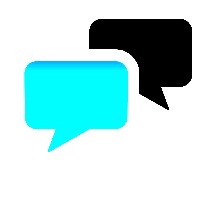 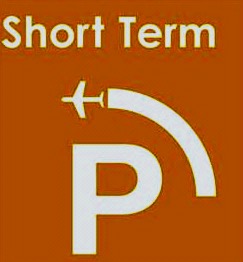 Does NOT clearly communicate a company’s sustainable value creation story
Current reporting process: narrow, cluttered, siloed, short-term focussed
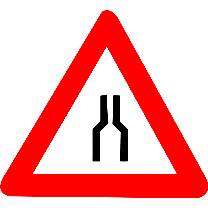 Many NFI reports are NOT integrated with annual report, and do not meet all information needs
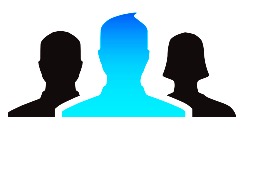 Management decision-making NOT undertaken on complete information set
4
Developing credibility and trust
Current reporting trends and drivers
Current assurance standards and the IAASB
Conclusions
NFI assurance research
What to do?: The potential solution of NFI reports
Specific non-financial information – sustainability/
environmental, social and governance (ESG) reporting
Broader goals – value creation story
Business model, strategy and governance processes
Broader performance, position and future prospects
Risks and opportunities
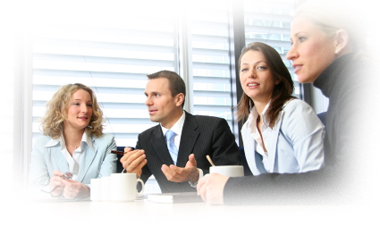 Most common NFI examples: GHG reports, Sustainability Reports, Integrated Reports
5
Developing credibility and trust
Current reporting trends and drivers
Current assurance standards and the IAASB
Conclusions
NFI assurance research
Importance of information credibility
Credibility of NFI reports are important because….
Information is a cornerstone of markets
Information benefits the decision making of report users
Without credibility, corporate reports are potentially perceived as marketing documents and a part of greenwashing practice
Assurance, a major, not the only credibility enhancing technique
6
[Speaker Notes: Credibility of <IR> is important because….
Information is a cornerstone of markets
Information benefits the decision making of report users
Without credibility, corporate reports are potentially perceived as marketing documents and a part of greenwashing practice]
Developing credibility and trust
Current reporting trends and drivers
Current assurance standards and the IAASB
Conclusions
NFI assurance research
Potential theory: Rebuilding Trust
7
Developing credibility and trust
Current reporting trends and drivers
Current assurance standards and the IAASB
Conclusions
NFI assurance research
Stage 1: Organisations doing the right thing
Trust Research
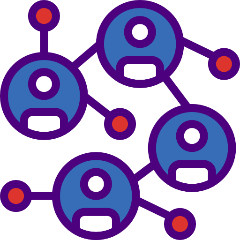 Trust research at this individual and organisational level is spread over many disciplines.
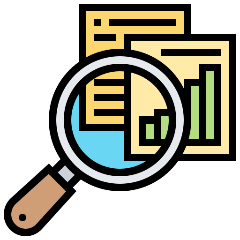 Accounting and Finance researchers can and do play a role, but not necessarily a natural advantage
8
[Speaker Notes: Commonly the main theme of “trust research”.
Trust research at this individual and organisational level is spread over many disciplines. 
Accounting and Finance researchers can and do play a role, but not necessarily a natural advantage]
Developing credibility and trust
Current reporting trends and drivers
Current assurance standards and the IAASB
Conclusions
NFI assurance research
Stage 2: Organisations communicating trust building activities to stakeholders (Reporting including NFI)
Only way to rebuild trust is to communicate these activities.
Increased accountabilities
Principal organisational communication device is traditionally the annual report
Emphasis to-date has been within the financial statement section of the annual report, but increased accountabilities reflected in other information in annual report
Other public reports such as CSR, ESG, GhG and <IR>
9
[Speaker Notes: Only way to rebuild trust is to communicate these activities. 
Increased accountabilities
Principal organisational communication device is traditionally the annual report
Emphasis has been within the financial statement section of the annual report, but increased accountabilities in other information in annual report
Other reports such as CSR information, ESG, <IR>]
Developing credibility and trust
Current reporting trends and drivers
Current assurance standards and the IAASB
Conclusions
NFI assurance research
Stage 3: Do we believe the communication (credibility)
Cost
Did not require assurance as aware of additional costs
Benefit
Evidence on benefit not yet conclusive
10
Structure for Session
Role of sustainability (NFI) reporting and assurance: developing credibility and trust. 
Trends and Drivers in NFI reporting and assurance
Assurance standards, and IAASB
Why undertake NFI assurance research, current knowledge, and research opportunities
Conclusions
Developing credibility and trust
Current reporting trends and drivers
Current assurance standards and the IAASB
Conclusions
NFI assurance research
NFI reporting mega trends
80% of the largest 100 companies (N100) in each of 52 countries currently report on NFI (KPMG 2020).
Significant impetus at moment with recent announcements.
Percentage of companies investing in independent assurance of this sustainability information increased from 45% to 51% for the N100 companies from 2017 to 2020 (KPMG 2020).
Approximately 60% of assurance provided by accounting profession.
12
Developing credibility and trust
Current reporting trends and drivers
Current assurance standards and the IAASB
Conclusions
NFI assurance research
GHG Reporting
Increasing number of corporations voluntarily disclose GHG emissions
Increasing interest in GHG
emissions by regulators
e.g. over 40 national and 20 sub-national government jurisdictions have either implemented or are considering carbon pricing mechanisms
51.3%  of largest organisations around the world report to Carbon Disclosure Project (CDP) Data Base
95% of the largest firms around the world issue sustainability reports and nearly all contain GHG information
13
[Speaker Notes: Companies can choose to not allow publication of this data]
Developing credibility and trust
Current reporting trends and drivers
Current assurance standards and the IAASB
Conclusions
NFI assurance research
Integrated Reporting <IR>
Aims to clearly communicate a company’s sustainable value creation story in one report:
Broad (all resources and relationships), not narrow
Connects information, not Siloed
Addresses current 
reporting concerns 
within organisations
Longer-term, not Short-term focussed
Concise, not Cluttered
14
Developing credibility and trust
Current reporting trends and drivers
Current assurance standards and the IAASB
Conclusions
NFI assurance research
The Trends of Integrated Reporting
Not only global, but also national and regional levels:

Disclosure
European Union: disclosure of 
non-financial information by large 
companies
Netherlands: Listed companies, private companies and public organisations are encouraged to report ESG information
UK: Strategic report
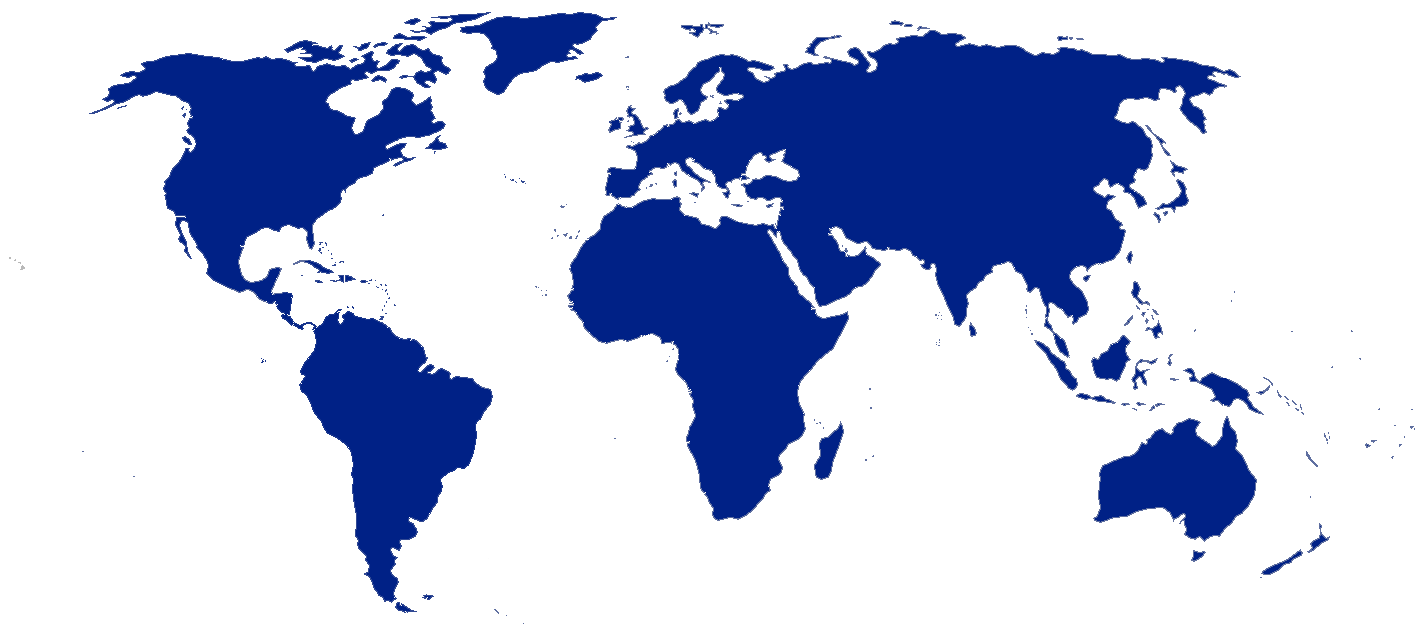 Asia and South America: 
disclosure of NFI, 
and <IR> journey
US: Sustainability Accounting Standards
Board - developing Standards for reporting sustainability indicators
South Africa: Integrated reporting
15
Developing credibility and trust
Current reporting trends and drivers
Current assurance standards and the IAASB
Conclusions
NFI assurance research
Other forms of NFI reporting and assurance
Many other forms of more specific reporting and associated assurance approaches. Examples include:
TCFD: Task Force on Climate-Related Financial Disclosures (push for mainstream reporting and monetizing , thus audit of financial statements becomes relevant)
SDGs: UN Sustainable Development Goals, encouraged by many governments
Modern Slavery etc.
16
Developing credibility and trust
Current reporting trends and drivers
Current assurance standards and the IAASB
Conclusions
NFI assurance research
Consequences of NFI reporting
If we want organisations to pick this up as a market based solution, greater evidence needed of benefit
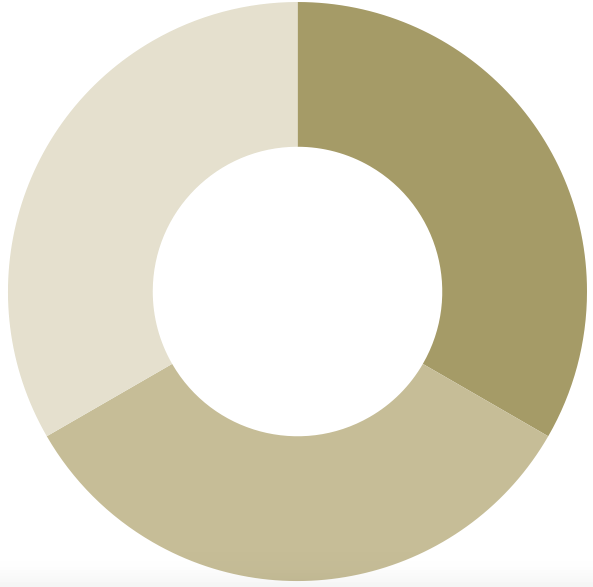 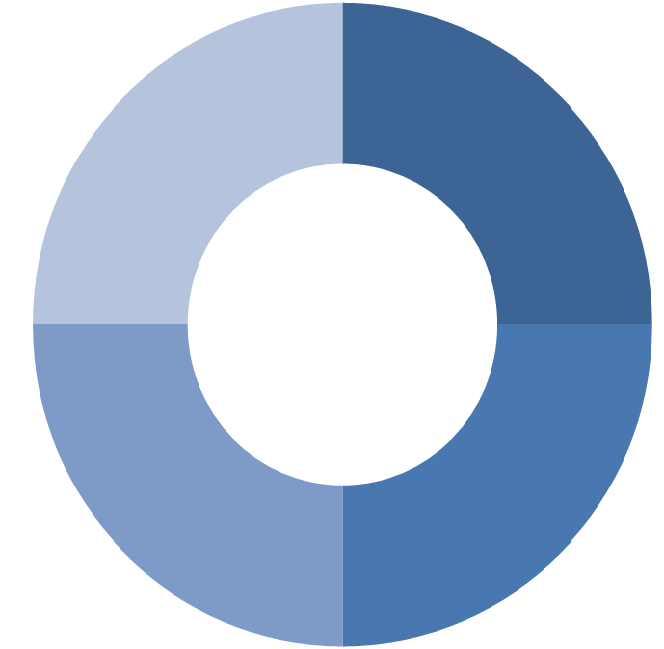 Shareholder base 
loyalty
Improved analyst reporting
What gets reported get managed
Breakdown of silos
External benefit
Internal benefit
Reduced
                information 
                          risk,
                         share price 
                              appreciation, 
                                 cost of capital               
                                          reduction
Positive 
       impact 
on investors’
  investment   
decisions
Improved decision-making,
market positioning,
cost savings/revenue
opportunities
17
Developing credibility and trust
Current reporting trends and drivers
Current assurance standards and the IAASB
Conclusions
NFI assurance research
Recent Regulatory Initiatives
EU leading the way
Non-financial reporting directive (NFRD, 2014). Starting from 2018, large public interest entities (PIEs) must disclose NFI in form of management commentary in the Annual Report or in a separate NFI report. 
The NFRD also refers to independent assurance. EU Member States shall ensure that statutory auditor undertake consistency check on whether the NFI is provided. Some countries require information to be assured.
18
Developing credibility and trust
Current reporting trends and drivers
Current assurance standards and the IAASB
Conclusions
NFI assurance research
Recent Regulatory Initiatives (cont.)
Internationally:
Creation of International Sustainability Standards Board (ISSB) by IFRS trustees, sitting alongside IASB
In the US, major initiative has been evolution of Sustainability Accounting Standards Boards (SASB) has been development of guidance on NFI disclosures in specific industries, (and then merger with IIRC to create Value Reporting Foundation (VRF))
At time of announcement of creation of IAASB, announcement of proposed merger with VRF and CDSB and publication of prototype climate disclosure requirements
Significant impetus, with proposed outputs assurable
19
Structure for Session
Role of sustainability (NFI) reporting and assurance: developing credibility and trust. 
Trends and Drivers in NFI reporting and assurance
Assurance standards, and IAASB
Why undertake NFI assurance research, current knowledge, and research opportunities
Conclusions
Developing credibility and trust
Current reporting trends and drivers
Current assurance standards and the IAASB
Conclusions
NFI assurance research
Competition for Assurance Standards
Main two assurance standards used in practice: 
(IAASB) ISAE 3000 and related standards (ISAE 3410 on GhG), and 
AA1000 Assurance Standard (2020).

Accounting profession tends to use IAASB 
IAASB encourage other users
Sometimes both used
21
Developing credibility and trust
Current reporting trends and drivers
Current assurance standards and the IAASB
Conclusions
NFI assurance research
IAASB: NFI Assurance
Authoritative
Non-Authoritative
Guidance: Extended External Reporting (EER) Assurance Engagements (Approved March 2021)
2x further items of support material
Continue to monitor
ISAE 3000 (Revised) – Other than audits or reviews of historical financial information 
ISAE 3410 – Greenhouse Gas Statements
ISAE 3000 (Revised)
Assurance Engagements
22
Developing credibility and trust
Current reporting trends and drivers
Current assurance standards and the IAASB
Conclusions
NFI assurance research
Challenges for assurance
IAASB identified ten main challenges in undertaking EER assurance engagements (2016, challenges, 2021 guidance):
Scoping EER assurance engagements 
Suitability of criteria 
Materiality 
Building assertions in planning and performing the engagement 
5.	Maturity of governance and internal control processes
Narrative information 
Future-oriented information 
Professional skepticism and professional judgment 
Competence of practitioners performing the engagement 
Form of the assurance report
23
Developing credibility and trust
Current reporting trends and drivers
Current assurance standards and the IAASB
Conclusions
NFI assurance research
2021 Guidance on NFI (Extended External Reporting)
Why?
Future prospects of an entity impacted by wider range of factors than those presented in the financial statements
Development of other frameworks to report EER information
Increased demand for assurance on EER information and increased reporting by entities
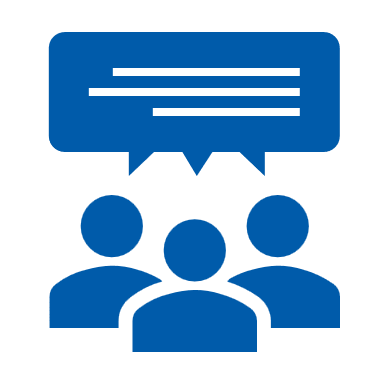 Objective
Enable more consistent and appropriate application of ISAE 3000 (Revised)
Status
Approved at March 2021 IAASB Meeting
Continuing to provide thought leadership on assurance issues
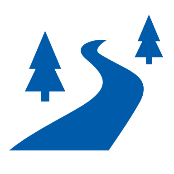 24
Developing credibility and trust
Current reporting trends and drivers
Current assurance standards and the IAASB
Conclusions
NFI assurance research
Other factors affecting  Credibility and Trust (IAASB 2021)
Four factors influence credibility and trust:
Sound reporting framework – Essential first and foremost is the framework – the objectives of which are closely aligned with the user’s information needs.
Strong governance – Reporting processes, controls and potentially external professional services engagements are initiated under strong governance oversight.
Consistent wider information – Users perform their own evaluation of the consistency of the EER report with wider available sources of information to which they have access.
External professional services and other reports – Users also have access to any published reports issued under external assurance or other professional services engagements that relate to the EER report.
25
Developing credibility and trust
Current reporting trends and drivers
Current assurance standards and the IAASB
Conclusions
NFI assurance research
Other credibility enhancing mechanisms: Combined assurance
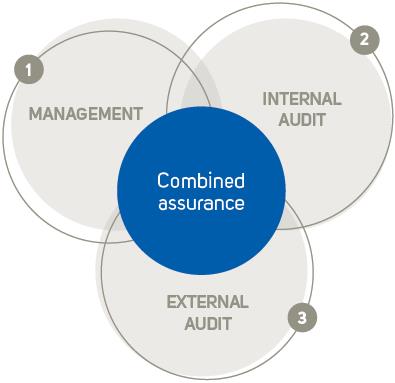 South Africa market - King IV Report recommends combined assurance
Integrating & aligning assurance processes
Improving assurance quality
Better coordination of assurance providers
26
Structure for Session
Role of sustainability (NFI) reporting and assurance: developing credibility and trust. 
Trends and Drivers in NFI reporting and assurance
Assurance standards, and IAASB
Why undertake NFI assurance research, current knowledge, and research opportunities
Conclusions
Developing credibility and trust
Current reporting trends and drivers
Current assurance standards and the IAASB
Conclusions
NFI assurance research
But why should I research Assurance for NFI?
Financial Audit
Assurance of NFI
Research in auditing is a “mature industry”. Any additional research will be incremental. 
Some, but limited, ability to have impact
Data advantages, but many researchers using available datasets
More mainstream publishing
Research in assurance of NFI is at its beginning stages, but growing
Lot of current regulatory innovations means currently high impact
Data embryonic 
Competitive market, accounting profession and others
Evidence questions are different 
Publishing in leading journals increasing
28
[Speaker Notes: General international view is of a profession under pressure (possible exception being the US- why? SOX? Education? Competition?)
Professional firms audit revenue percentage – now around 15-20%;
Greater pressure, especially in UK, to create “audit-only firms” and “two signing audit firms”
Recruitment, margin erosion and review overload challenges increasing;]
Developing credibility and trust
Current reporting trends and drivers
Current assurance standards and the IAASB
Conclusions
NFI assurance research
Research Approaches (Cohen & Simnett AJPT 2015)
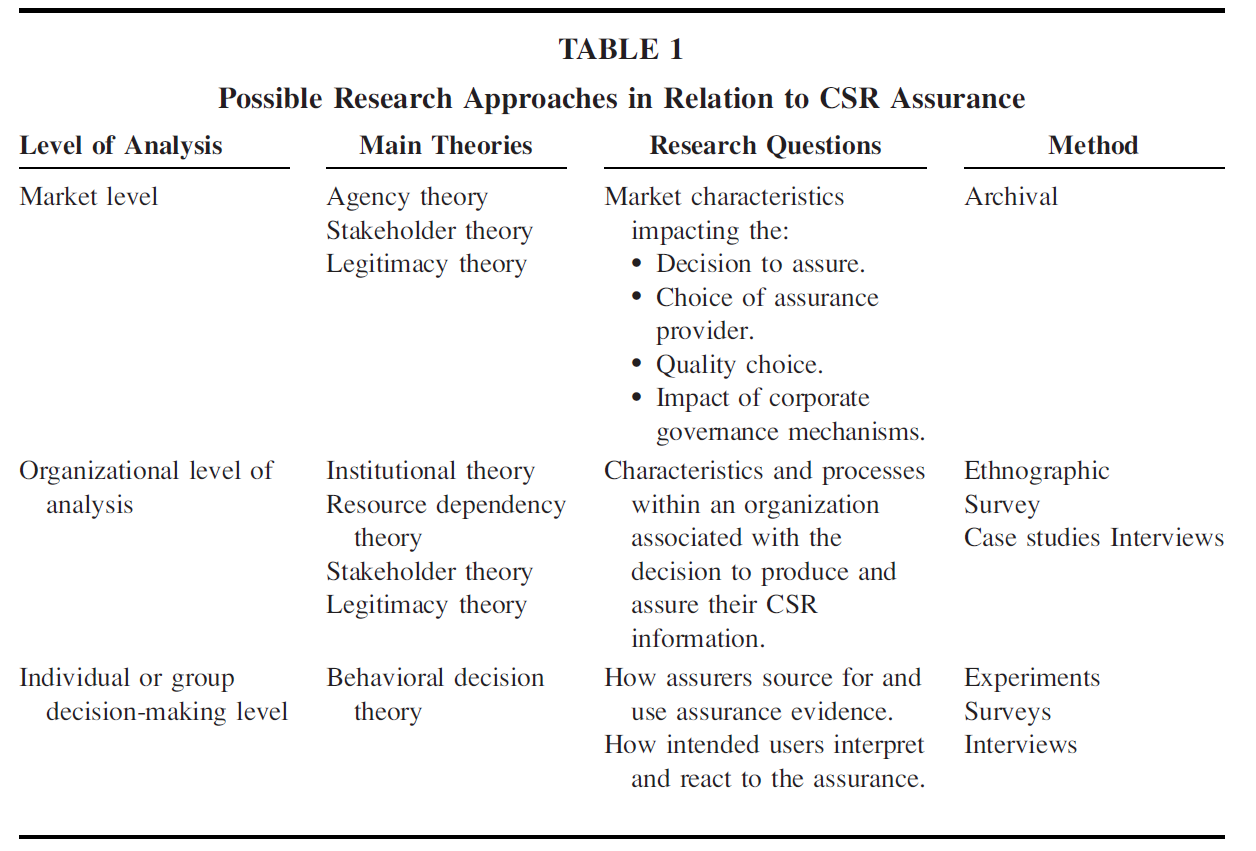 29
Developing credibility and trust
Current reporting trends and drivers
Current assurance standards and the IAASB
Conclusions
NFI assurance research
What do we know from research?
Venter & van Eck (V&V) 2021 in Journal of International Financial Management and Accounting (JIFMA) undertook a literature review of EER assurance research 2009-2020:
Identified 121 articles on EER assurance published since 2009 across 35 journals rapid increase in this literature with almost half of the articles published 2018-2020
Most common research approach was archival methods (49.6%), with a fairly equal spread between experimental (12.4%), content analysis (14.9%) and interviews (14.9%).
30
Developing credibility and trust
Current reporting trends and drivers
Current assurance standards and the IAASB
Conclusions
NFI assurance research
Archival Research
Determinants of Assurance of NFI (mature area) 
Firm level characteristics (e.g. Firm size, choice of provider)
Industry level characteristics (e.g. social, environmental impact)
Country level characteristics (e.g. Code versus Common law)

Consequences of Assurance of NFI (research needed)
Disclosure Quality (of environmental)
Capital Market Impacts (firm value, information risk and associated costs of capital, analysts forecasts and reporting, investor decision making)
31
Developing credibility and trust
Current reporting trends and drivers
Current assurance standards and the IAASB
Conclusions
NFI assurance research
Experimental Research
Investor decision-making (potential area) 
Stock price assessments/decisions to invest (e.g. quality of research questions and subjects drives research quality)
Type of assurance provider and levels of assurance (e.g. social, environmental impact)
Response to different types of information

Research tips (research needed)
Theory, questions asked and manipulations must be incremental
Quality of subjects, (Analysts yes, investors maybe, students no)
32
Developing credibility and trust
Current reporting trends and drivers
Current assurance standards and the IAASB
Conclusions
NFI assurance research
Other research methods
Content analysis
Beneficial for impact, should be related to policy question

Interviews and case studies
Lots to be learned from major decision makers (policy makers, client’s decisions around assurance provider, and type of provider, assurance partner around decisions such as new evidence techniques)

Surveys
Beneficial for impact, relate to policy questions
33
Developing credibility and trust
Current reporting trends and drivers
Current assurance standards and the IAASB
Conclusions
NFI assurance research
Some Ideas for future research
Built around IAASB Guidance (10 key Challenges) 2021
Use of multidisciplinary teams. Archival where can identify teams (IAASB encourages disclosures), behavioral of impact on including assurance experts and subject matter experts
Management bias, and professional scepticism in reporting and assurance provider reaction (behavioral)
Understanding assurance reports and conclusions, level of assurance, description of procedures (archival and behavioral)
Materiality, disclosure of process, and description of procedures (takes us into mature area)
34
Developing credibility and trust
Current reporting trends and drivers
Current assurance standards and the IAASB
Conclusions
NFI assurance research
Tips for researchers
Always consider impact. Who’s behavior are you informing, trying to influence?
Natural domain from public-interest perspective and reach for auditing and assurance is standard-setting. Is it national or international?
Pay attention to future work programs of standard-setters to see whether they align with your interest.
Research must be of high quality else get poor (wrong) public-interest outcome.
Try to make it easy for the intended audience. Not only use as motivation, but what are the explicit take-aways. Sometimes these can be in professional summaries of your work.
And always, research those topics which you are passionate about. Makes it so much easier.
35
[Speaker Notes: Policy making research is difficult
International policy related research is very difficult
Archival research with Australian/International data is difficult to publish in A* US journals. Behavioral research easier.
The divide between practitioners and researchers in accounting is one of the largest of the professions (social science much more removed compared with STEM)
There are few practitioners who understand our research, and the numbers have been getting fewer (is the trend reversing)?
Do academics understand the underlying subject matter? (accounting and auditing), or are they now mainly trained in research?]
Structure for Session
Role of sustainability (NFI) reporting and assurance: developing credibility and trust. 
Trends and Drivers in NFI reporting and assurance
Assurance standards, and IAASB
Why undertake NFI assurance research, current knowledge, and research opportunities
Conclusions
Developing credibility and trust
Current reporting trends and drivers
Current assurance standards and the IAASB
Conclusions
NFI assurance research
Developments in sustainability reporting
Significant increased interest in sustainability reporting
Governance and internal control systems and consequential reporting practices maturing
Investor focused reporting frameworks consolidating, meaning more information will be included in annual report and financial statements
Major initial impetus appears to be around climate change
37
[Speaker Notes: Companies can choose to not allow publication of this data]
Developing credibility and trust
Current reporting trends and drivers
Current assurance standards and the IAASB
Conclusions
NFI assurance research
Developments in sustainability assurance
EER is still evolving to meet the emerging needs of a variety of stakeholders for wider information about the entity.
There is demand for actions to support credibility and trust, but this is not limited to calls for professional services.
Various types of professional services engagements are performed in relation to EER reports, but primarily advisory and assurance engagements.
There is a need for flexibility in the nature of professional services as reporting frameworks evolve, to enable the delivery of credibility and trust in an appropriate manner.
38
Developing credibility and trust
Current reporting trends and drivers
Current assurance standards and the IAASB
Conclusions
NFI assurance research
Great potential research area
Great area to undertake research 
Many large companies are producing these reports
Many are assured, some are not (can more clearly identify Cost-Benefit of assurance, examine economic theory)
If assured not necessarily by assurance profession
  Many topic areas need better understanding. Examples include:
Risk identification
Materiality
Evidence-gathering procedures
  Need to identify consequences. 
Does assurance, type of assurance, have an impact?
  Ability to impact standard-setting + audit firm procedures
38
Sustainability Reporting andAssurance PracticesNovember 2021
= Finish =